教科版一年级上册第二单元第6课
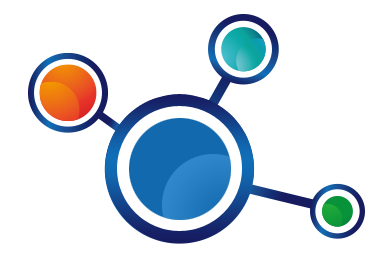 做一个测量纸带
衢州市实验学校   张 旭
说一说
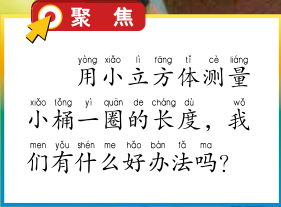 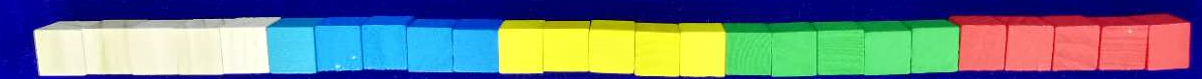 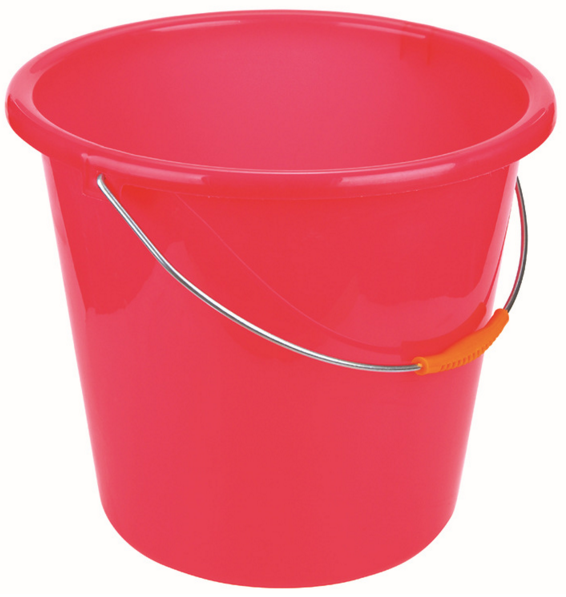 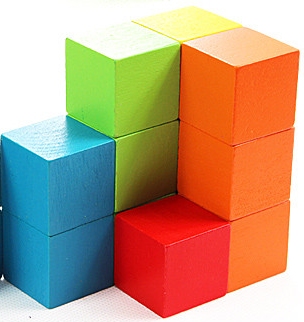 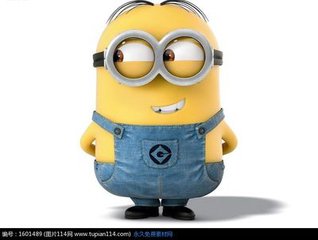 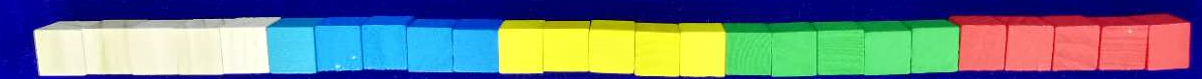 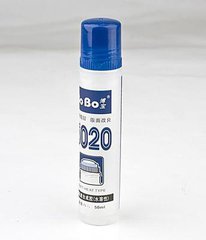 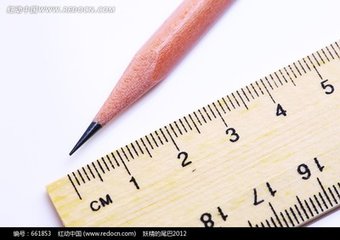 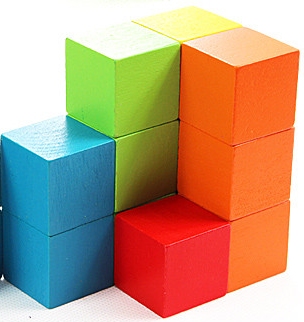 wó mēn kě néng huì yòng daò ná xiē dōng xī?
我们可能会用到哪些东西？
想一想
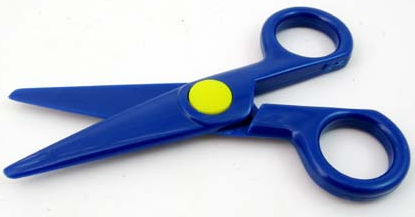 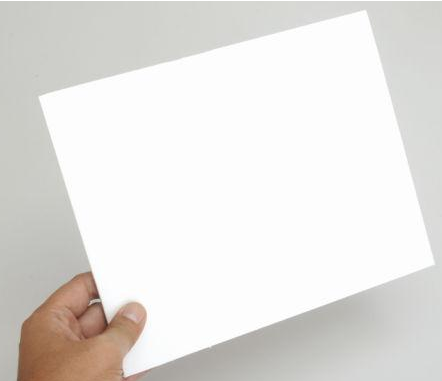 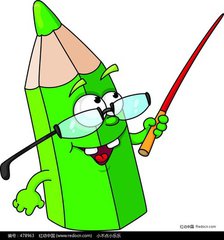 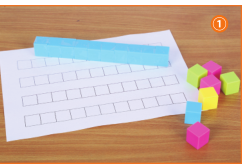 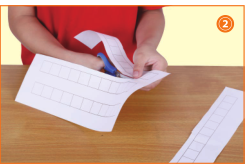 安全第一
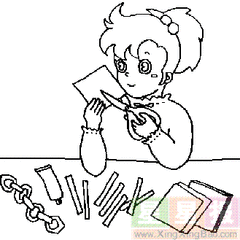 剪  剪
画   画
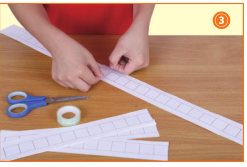 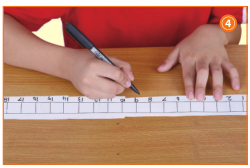 做一做
标   标
粘    粘
试一试
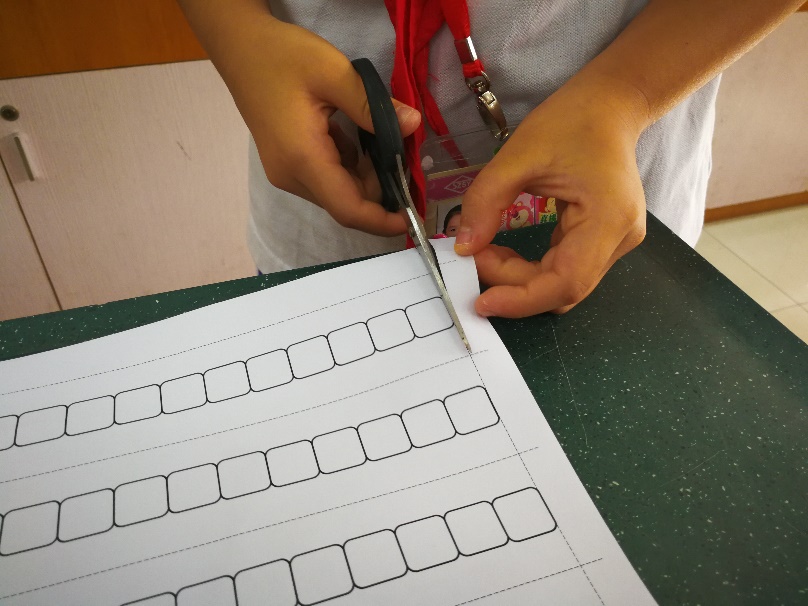 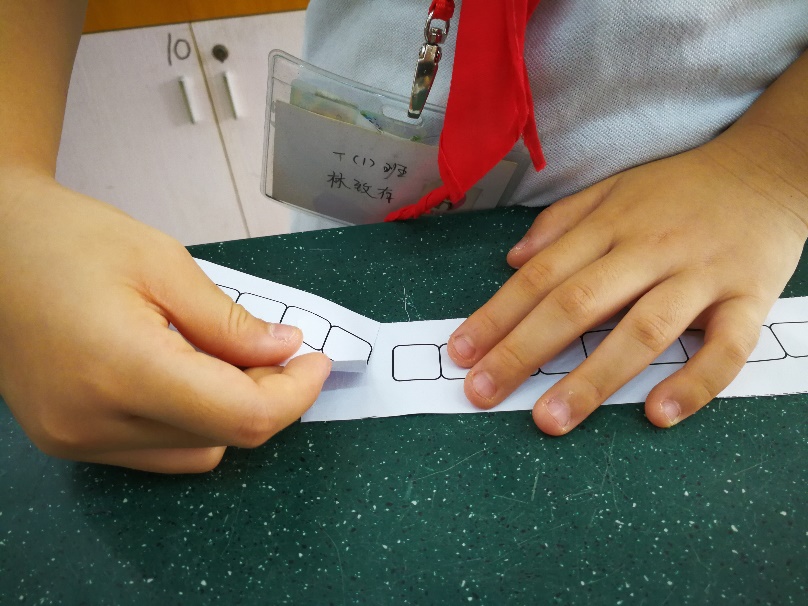 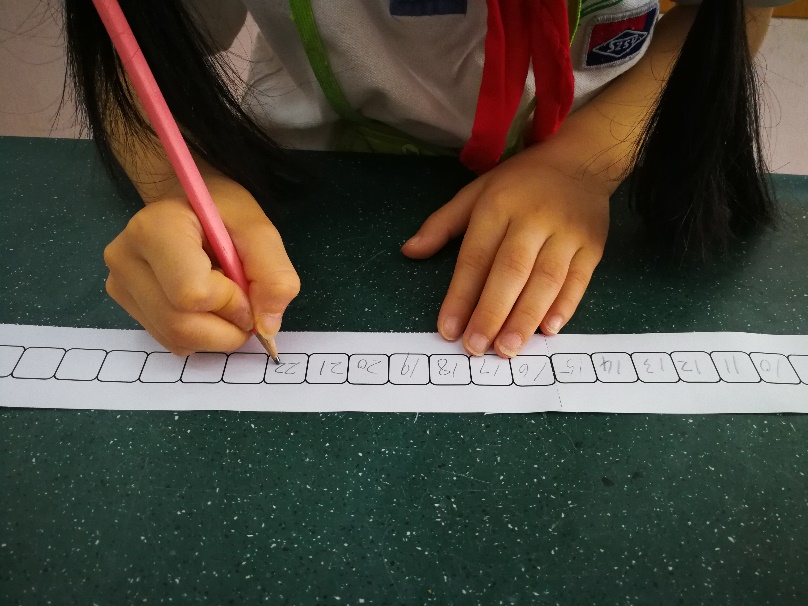 纸蛙问题
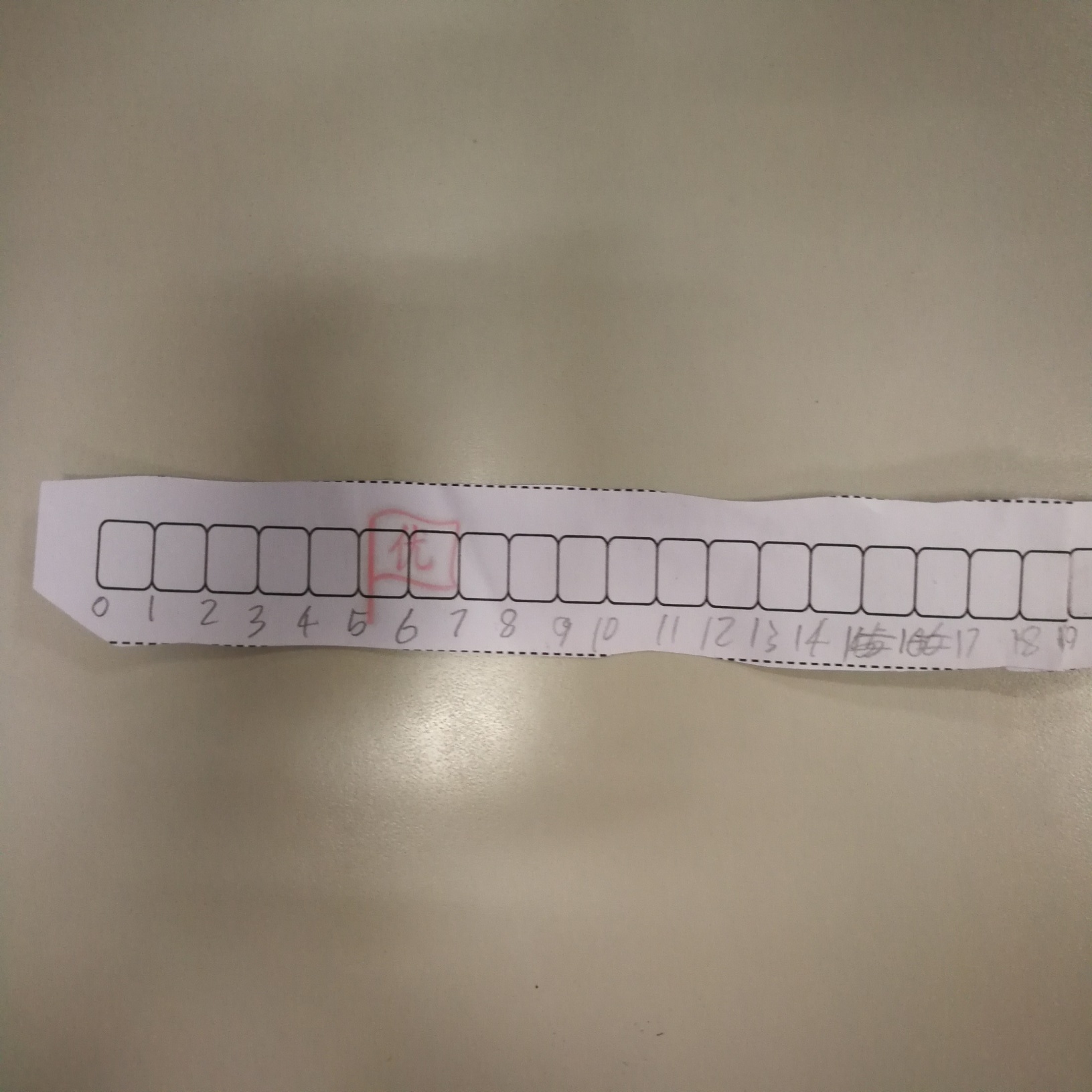 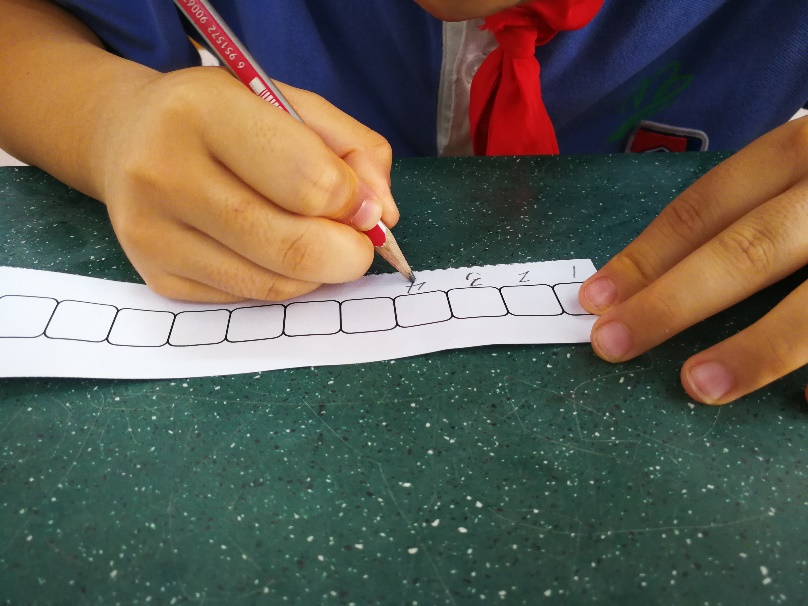 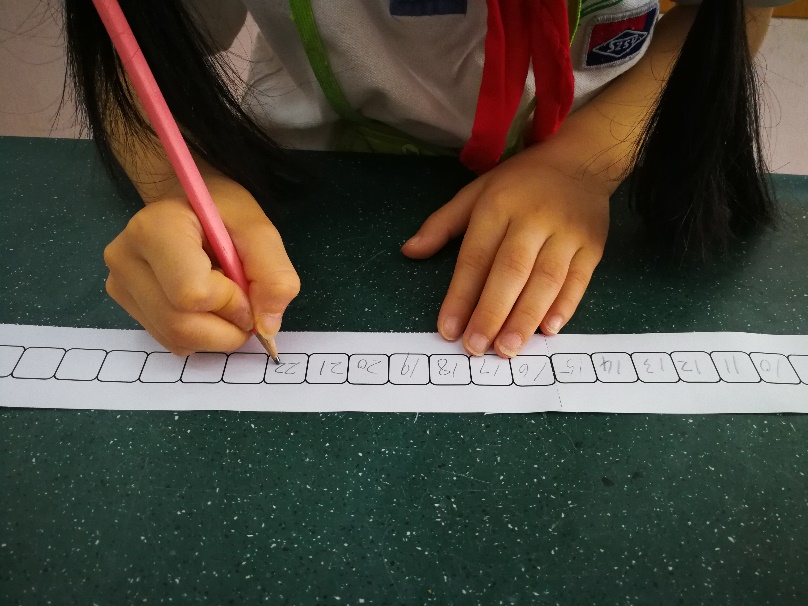 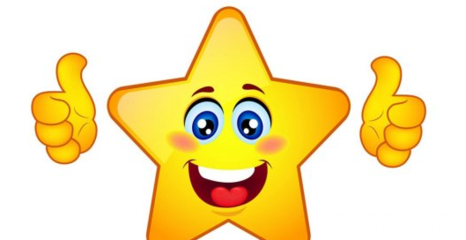 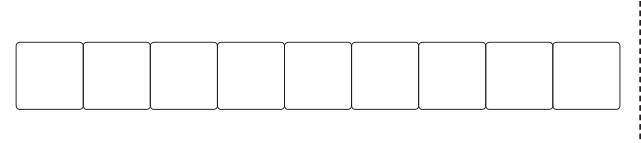 量一量  
        记一记
大家一起来
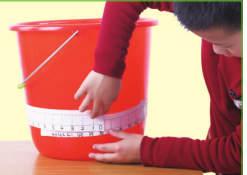 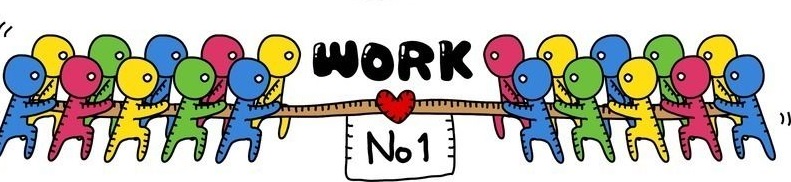 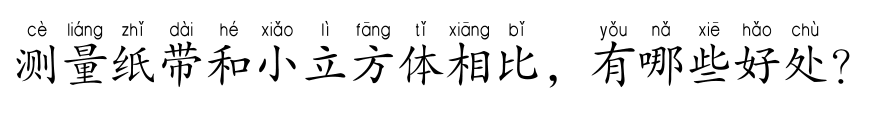 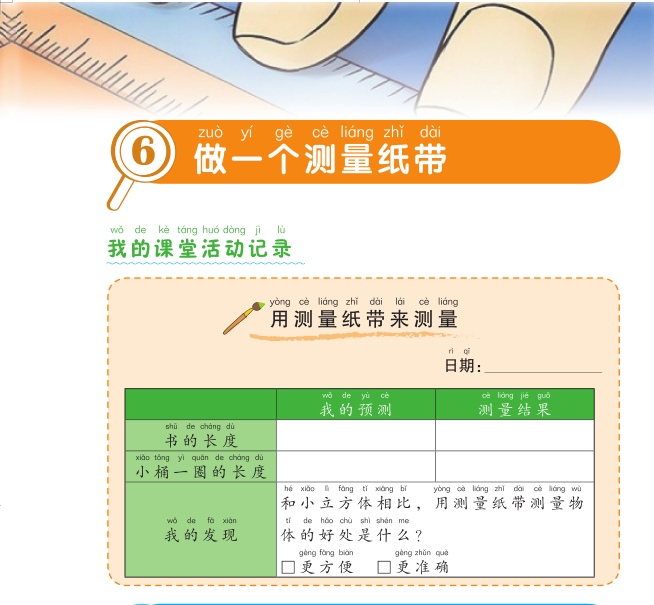 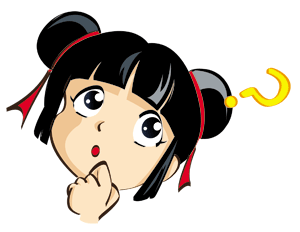 测量工具(cè liáng gōng jù)
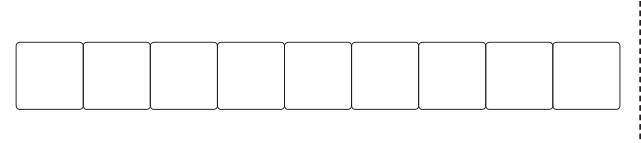 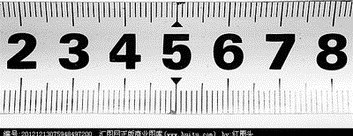 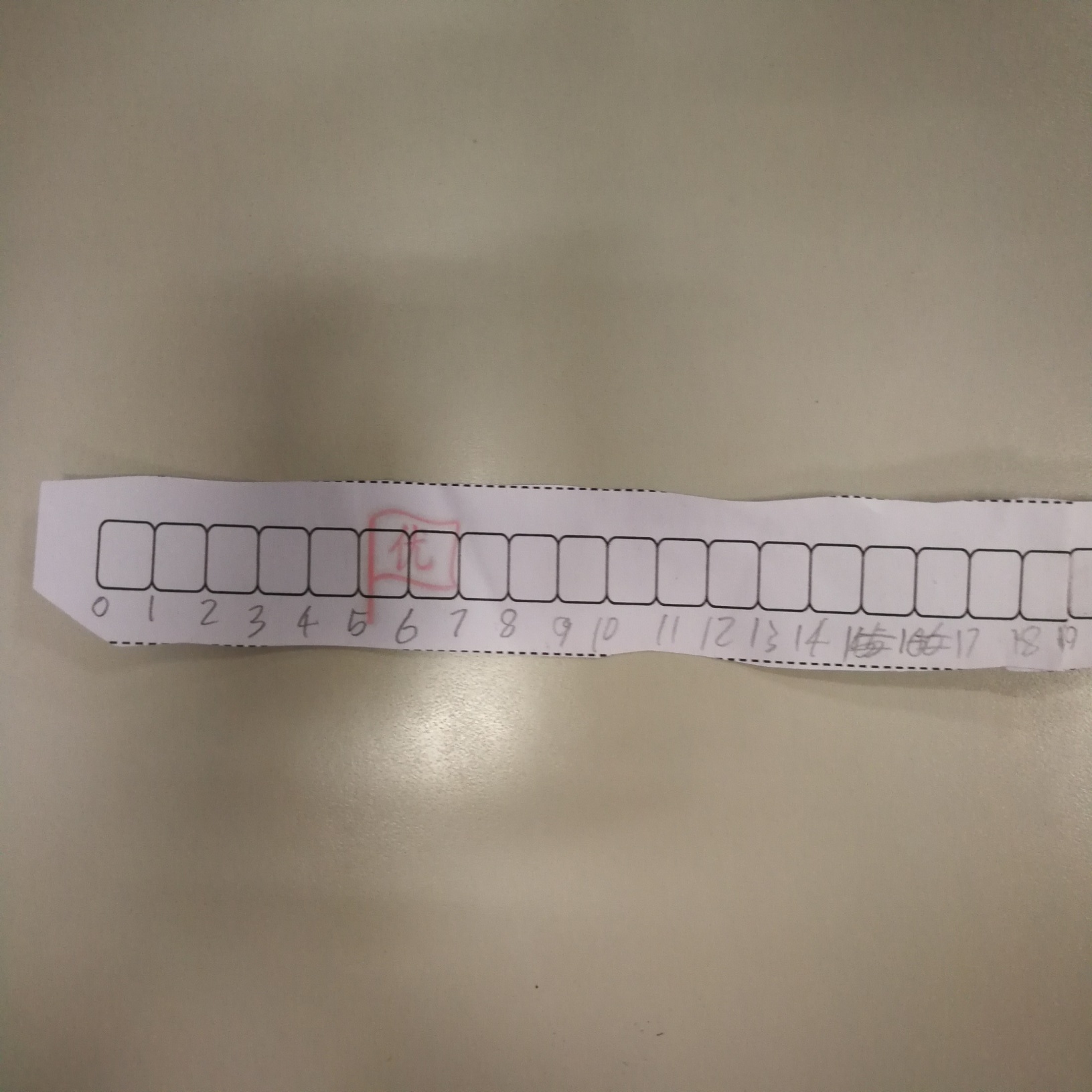 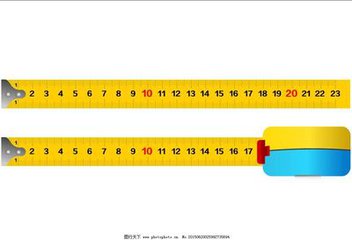 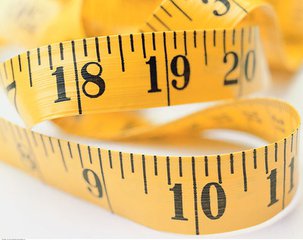 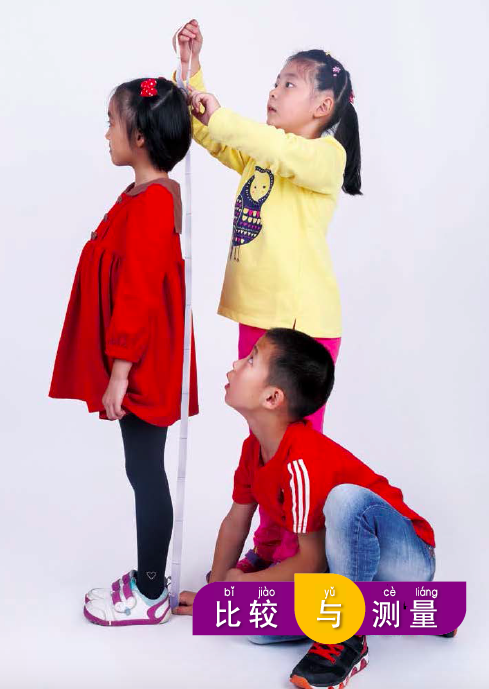 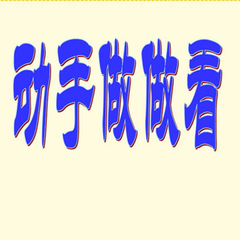 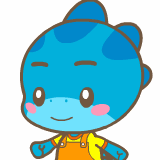